Home Office Employee Assessments
What Are We hearing from Members?
Pressure to fill positions quickly
Candidate Quality
Candidate engagement/drop off
In a survey, 74% of candidates believe assessments help them demonstrate their full potential to employers, beyond their past experience and work history.*
In a recent CHRO survey on reasons for turnover, no HR leader said that uncaring and unsupportive leadership, lack of meaningful work, or unreliable and unsupportive people at work were reasons for their voluntary turnover. Our research finds that these are predictors of employee turnover, though.
*2022 Candidate Experience Report study conducted by Criteria Corp.
2
[Speaker Notes: Competition for talent
Competition for entry level and nonexempt jobs is higher than before (e.g. competing for same talent desired by hospitality and retail jobs).
1) Competing offers, 2) employer brand awareness, 3) technology infrastructure not on cutting edge
Lack or candidate knowledge of total rewards package; holistic view]
Recruiting and Selection Assessments Are More Important Than Ever
Resumes and Interviews Aren’t Enough
Help to do the Right Thing
Save Time and Money
78%
of resumes make candidates appear ideal for the job 
and 
poorly structured interviews    do not offer valuable insight regarding the candidate’s likelihood of success.1
The average cost of a bad hire can reach up to 
30%
of his or her first-year income2
Using an evidence-based recruiting process “increases legal defensibility … as it provides employers with objective, scientifically validated predictors of success in a job.”3
“The Importance of Assessment Tests in Employment Selection,” iPrep.https://www.iprep.online/the-importance-of-assessment-tests-in-employment-selection/
“Why Employers Rely on Behavioral Assessments for Hiring,” EmployTest, June 15, 2022.https://www.employtest.com/hrblog/behavioral-assessments-for-hiring
“Why Personality Assessments Are More Important Than Ever,” The HR Director, January 19, 2021.https://www.thehrdirector.com/business-news/recruitment/five-reasons-why-personality-assessments-could-lead-to-more-successful-hires-in-2021/
[Speaker Notes: Especially in the current environment, an organization’s workforce — the talent committed to showing up and executing its mission every day — is a critical and differentiating asset.

What are we hearing from our members?
Pressure to fill positions quickly
Candidate Quality
Candidate engagement/drop off

“Overwhelmingly, candidates see the value in assessments – 94% of respondents said they felt assessments demonstrate their potential to succeed either “very well” or “somewhat well”.”

POC and people under 25 feel that assessments help to exemplify their work and abilities, making them a stronger candidate to be chosen for a job.

2022 Candidate Experience Report – Criteria Corp. https://www.criteriacorp.com/blog/how-candidates-feel-about-assessments]
The Story of Our Hiring Assessments
We understand the hiring and onboarding challenges unique to our industry and draw on historically broad and deep data sources in support of our assessments.
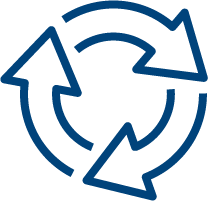 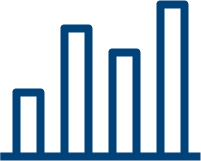 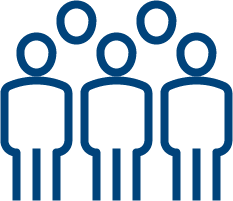 Anchored in Research
By the Industry, for the Industry
Continuously Measured and Validated
Achieve Your Employee Recruiting and Selection Goals
Our Home Office/Employee Assessments are focused on helping you identify and retain the best sales, service, management, claims, underwriting, IT, operations, and administrative personnel.
Contact Center Staff
Performance Skills Index for Contact Centers
REPeValuator
Personality Styles Profile
SkilTrak
Retention Index 

Home Office
Entry Level
SelectWrite

Leadership
ASSET
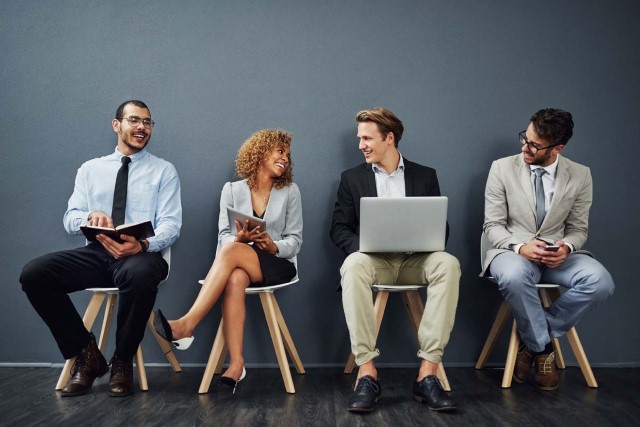 Leadership
Learn more at www.loma.org/assessment
Focus on Critical Competencies Needed for Success
Entry Level
Assess cognitive and soft skills to predict performance success in a variety of financial services jobs
Expanding Benefits for a Demanding Workforce
Wide Range of Positions
Tailored assessment for most positions in the organization 
Measures key cognitive skills and personal attributes for success.
Support and Professional Levels
Claims
Underwriting
Admin
Technical
New Business
Finance
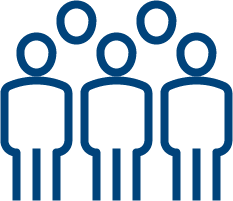 Focus on Critical Competencies Needed for Success
Performance Skills Index
Identify people who are adaptable to change, learn quickly, and pass professional licensing
Expanding Benefits for a Demanding Workforce
Licensing Options
Determines the ability of a candidate/employee to pass a licensure exam on the first try 
Evaluates candidate’s cognitive skills in math and verbal reasoning 
Provides additional insight to the preferred learning style
Life & Health
Property & Casualty
Series 63, 66
SIE
Series 7
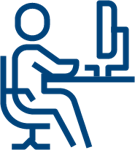 Focus on Critical Competencies Needed for Success
REPeValuator
Assess hands-on skills and provide a realistic preview of contact center work
Expanding Benefits for a Demanding Workforce
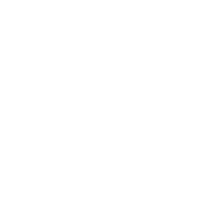 Competencies Measured
A realistic job preview for Contact Center roles
Measures key competencies needed for Contact Center success
Assess candidates’ abilities in as little as 30 minutes
Customer Service Orientation
Managing Call Time & Multitasking
Voice & Chat Interactions
Keyboarding Speed & Accuracy
Leveraging Sales Skills
Right People for the Right Jobs
Our legacy of proven predictability of success and innovation addresses the needs of today’s talent environment. Our assessments are anchored in research and continually measured and validated.
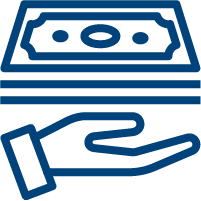 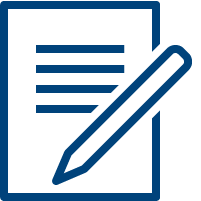 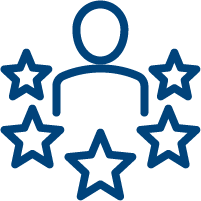 US companies experienced a 50% increase in the pass rate for the FINRA SIE exam for well-qualified candidates
Top insurance companies estimated bottom line benefit of more than $1 million savings due to reduced expenses from fewer mistakes in processing claims and improved workflow management.
Leading financial services company saw a drop of 40% in customer complaints
Empowering Our Members
Knowledge
Advancing the financial services industry
by empowering our members with
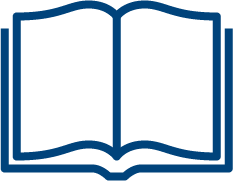 Solutions
Connections
Insights
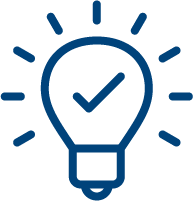 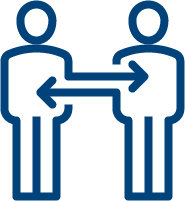 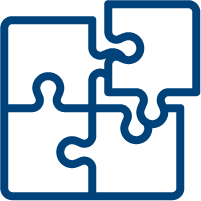 Focus on Critical Competencies Needed for Success
Skiltrak
Measure text-chat and email skills before you hire.
Expanding Benefits for a Demanding Workforce
Skills Measured
Candidates react to “customers” who have a variety of questions and issues, enter customer info, look up product info, and compose emails/text chats.
Measures the ability to quickly and accurately respond to customers electronically. 
Available in English and Spanish for use in the US, Canada, and Caribbean.
Data entry speed and accuracy 
Email composition skills
Keyboarding (typing) speed and accuracy
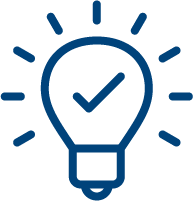 Focus on Critical Competencies Needed for Success
Personality Styles Profile
Select and develop the best people based on their selling style.
Expanding Benefits for a Demanding Workforce
Fundamental Sales Styles Analyzed
Measures key personality components such as achievement, orientation, self-confidence, leadership, persuasiveness, persistence, and concern for others. 
Understand a candidate’s likely approach to selling and what that means for coaching and managing.
Dynamic – ambitious, competitive, assertive
Analytic – logical, methodical, low-pressure
Interpersonal – warm, friendly, sincerely interested in others
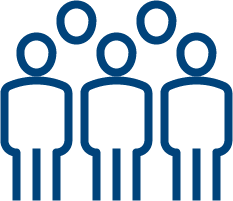 Focus on Critical Competencies Needed for Success
Retention Index
Screen out applicants who are likely to terminate within the first few months on the job.
Expanding Benefits for a Demanding Workforce
Retention Index Helps You
Cut turnover, boost job fit.
Measures three key factors: personal history, attributes and characteristics and work preference.  
Mobile friendly and average completion time of 12 minutes.
Cut costly hiring mistakes 
Streamline hiring process
Spend less time interviewing 
Increase employee engagement and retention
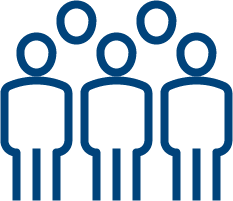 Focus on Critical Competencies Needed for Success
SelectWrite
Assess the writing skills of job candidates.
Expanding Benefits for a Demanding Workforce
Job candidates write a response to one or two prompts in the span of 20 minutes.
Measures key writing skills needed for the job.
Online platform enables onsite and remote testing.
Writing Factors Assessed
Accuracy and Completeness
Purpose and Impact
Writing Mechanics and Grammar
Vocab and Word Choice
Business Writing Style
Organization
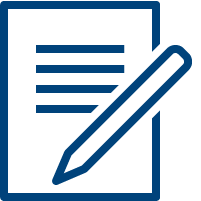 Focus on Critical Competencies Needed for Success
ASSET
Identify an develop frontline leaders for your organization.
Expanding Benefits for a Demanding Workforce
Collects info about a candidate’s work history and measuring their situation management and decision effectiveness. 
Helps companies improve performance, morale, and efficiency by having the most effective supervisors in place. 
Helps groom potential employees into first-level leader roles
Understand a Candidate’s Ability to
Provide leadership 
Understand and value employee participation 
Handle employee problems 
Analyze problems 
Plan and organize 
Build relationships with other managers
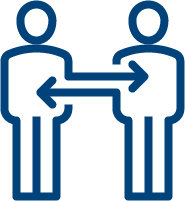